Control Architecture of Cranial Implant 
Laser Cutting System
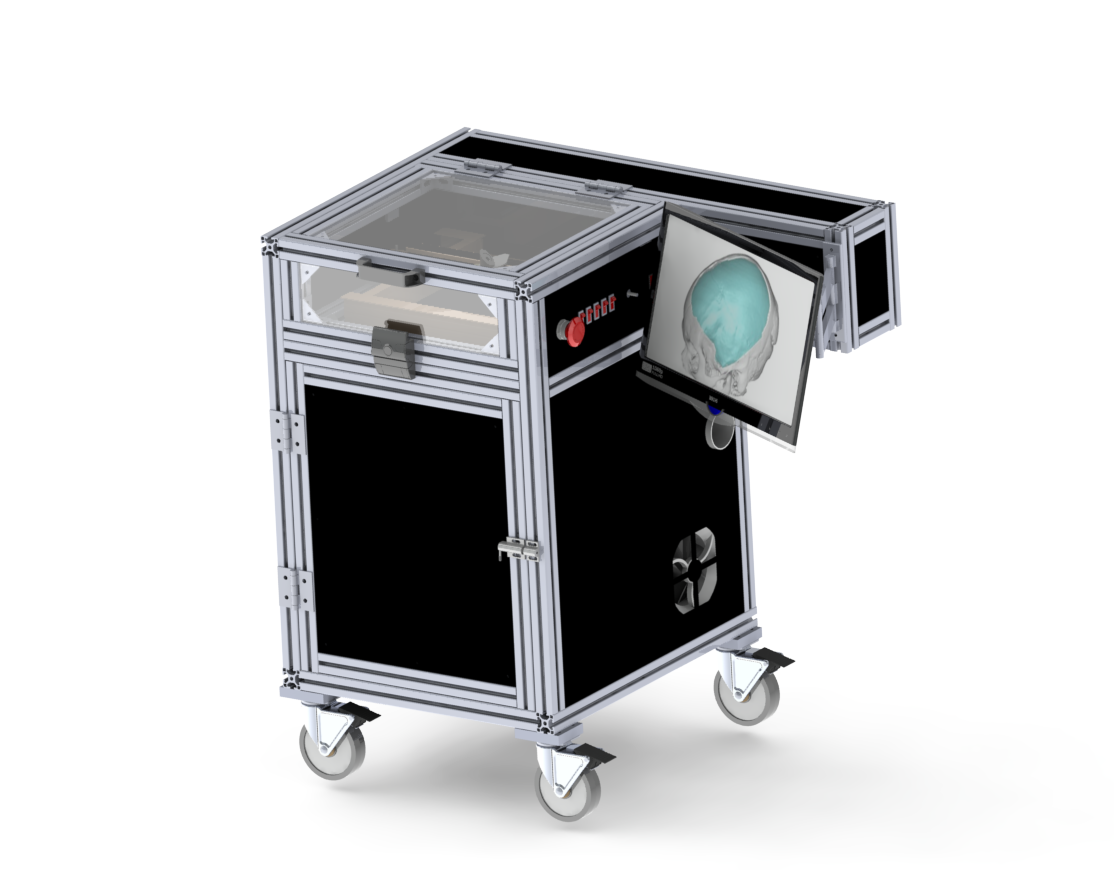 Group 18
Team members: Joshua Liu,  Jerry Fang
Mentors: Dr. Mehran Armand, Dr. Ryan Murphy, Dr. Chad Gordon
1
Introduction
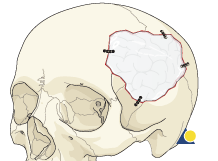 Cranioplasty is a procedure to repair cranial defects and/or deformities 

Customized cranial implants

Can be time consuming (80 min) 

Modification based on surgeon’s visual analysis
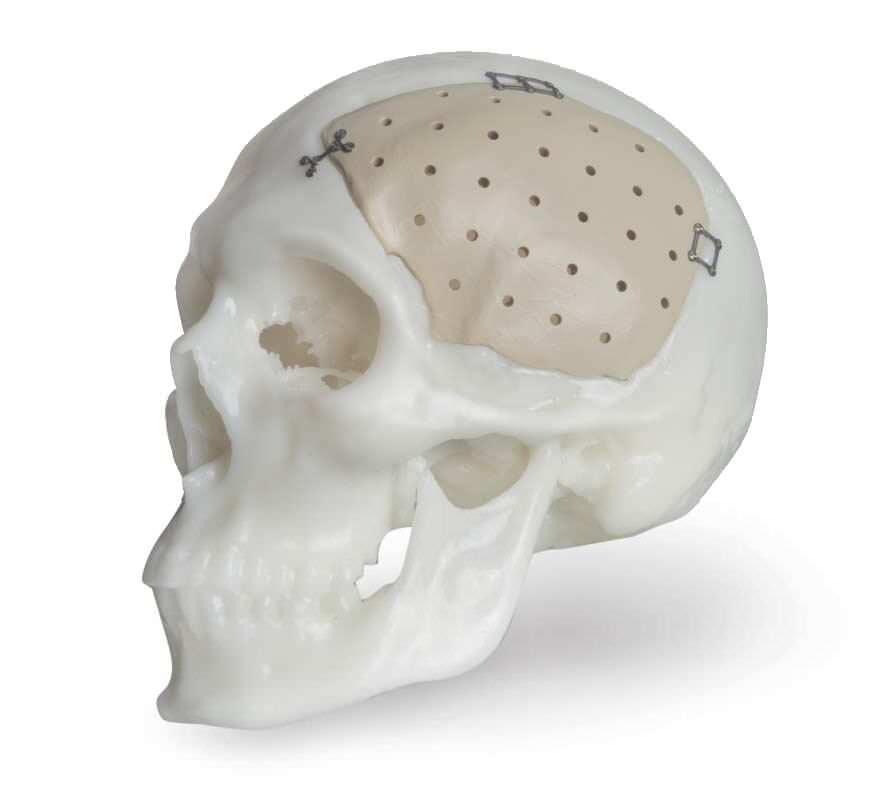 2
Proposed Solution
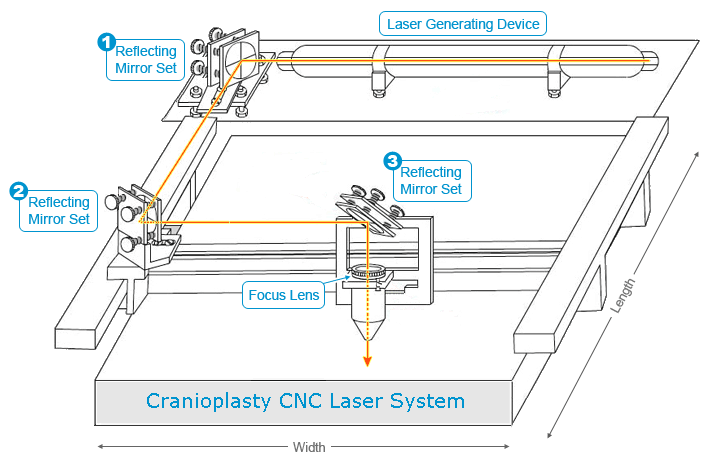 CNC laser system
35 W CO2 laser
3 reflecting mirrors
Linear stage
3-axis
Rotary table
rotational freedom
2-axis

Total 5 DOF

Automate the process
Save cost, labor work
Improve accuracy
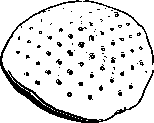 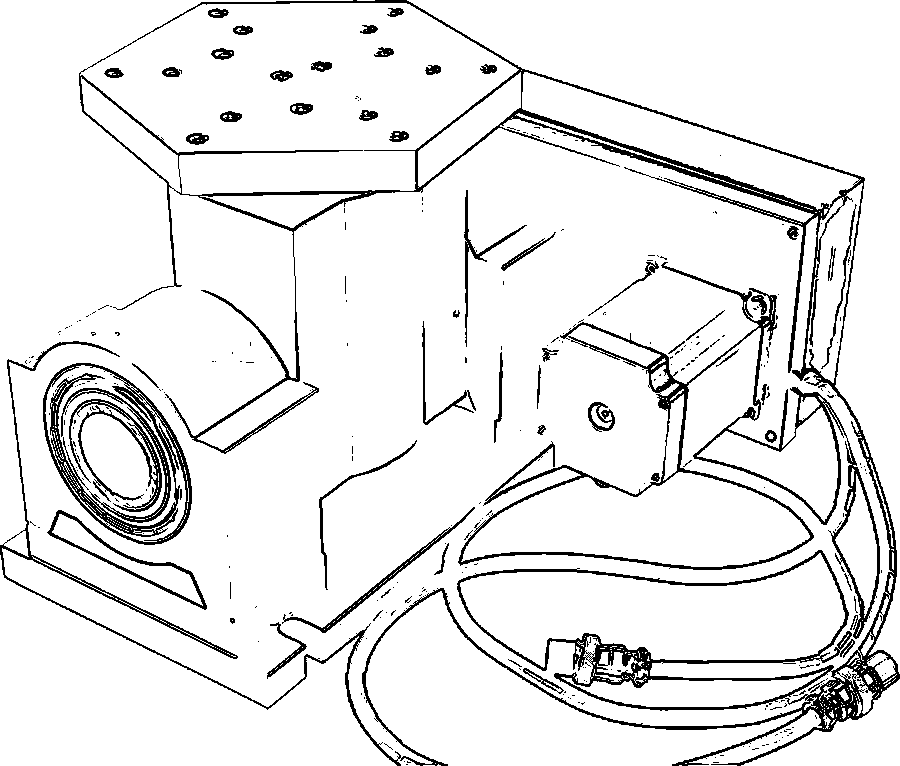 3
Work Flow
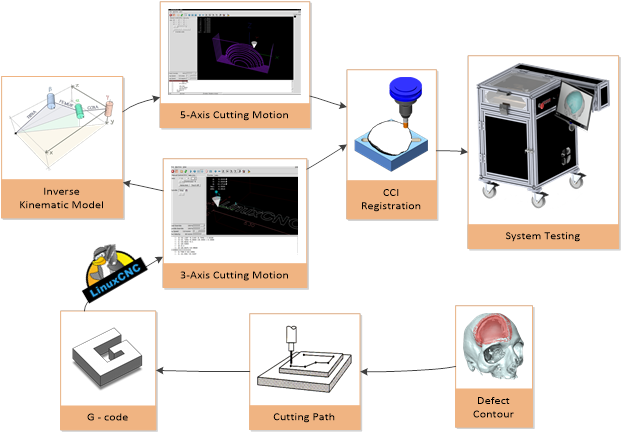 4
Dependencies
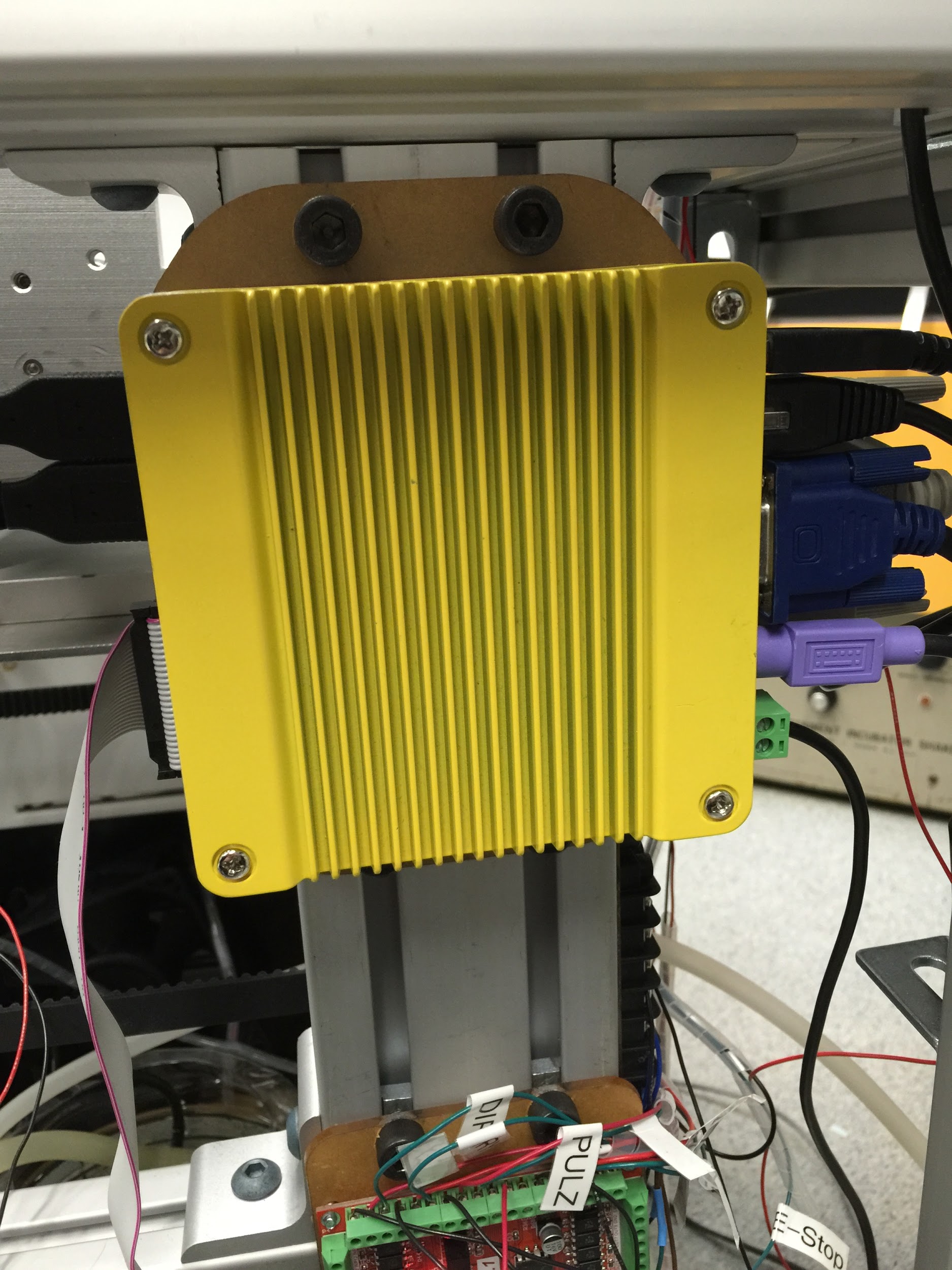 Hardware: Computer system (optional) Pending
                        Laser control Resolved

Software: LinuxCNC, TK, SolidWorks. Resolved

Registration: need .stl file of the implant registration process and system testing. Will discuss with Ryan and contact Dr. Gordon for the materials. Pending

Accessibility to laboratory and machine shop. Resolved
5
[Speaker Notes: Mention faulty nc box: computer does not support advanced system, only goes up to windows 98. So we can’t update it to the newest linuxCNC version

Laser control: spindle problem (20k frequency -> computer and current controller board can’t generate the frequency that high. got new controller board. currently looking into that.

Resolution: turn make laser on/off at max power all time. adjust cutting velocity instead

Stl file:]
Updated Deliverables
Minimum
Hardware troubleshooting (Ongoing)
Laser components alignment (Completed 3/15)
Linear stage and rotary table motor calibration (Completed 3/25)
3-axis controlled cutting motion implementation (Completed 3/28)

Expected
Fabrication of workspace platform for raw implant material (Completed 3/17)
Inverse kinematics model for the rotary table (Completed 4/6)
5-axis controlled cutting motion implementation (Current Progress)

Maximum
Cutting path to G-code conversion algorithm (Current Progress)
Mechanism for implant registration (added)
User interface with visualization and cut path simulation 
Testing of the laser cutting system on real implants
6
Progress
Outline
Laser alignment 
Motor calibration
3-axis cutting motion
Kinematics model
Cutting path to G-code conversion
7
Laser Alignment
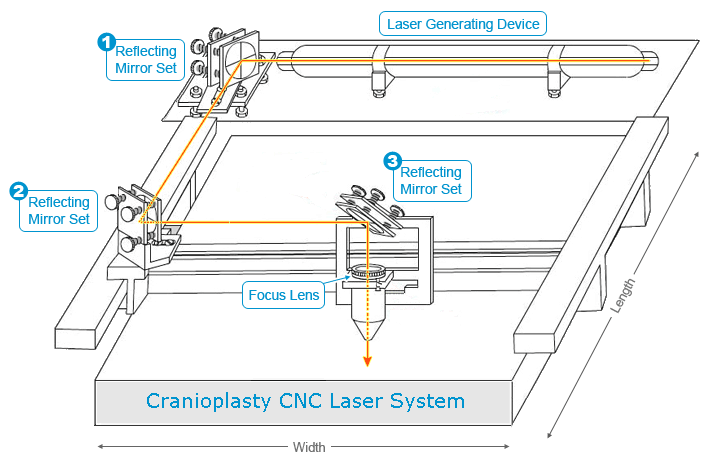 8
[Speaker Notes: 2 sets of mirror to adjust near field and far field]
5-axis Motor Calibration
9
[Speaker Notes: edit video realtime and simulation side by side]
3-axis Cutting Motion
10
[Speaker Notes: show cutting video]
Kinematics
Coordinate System
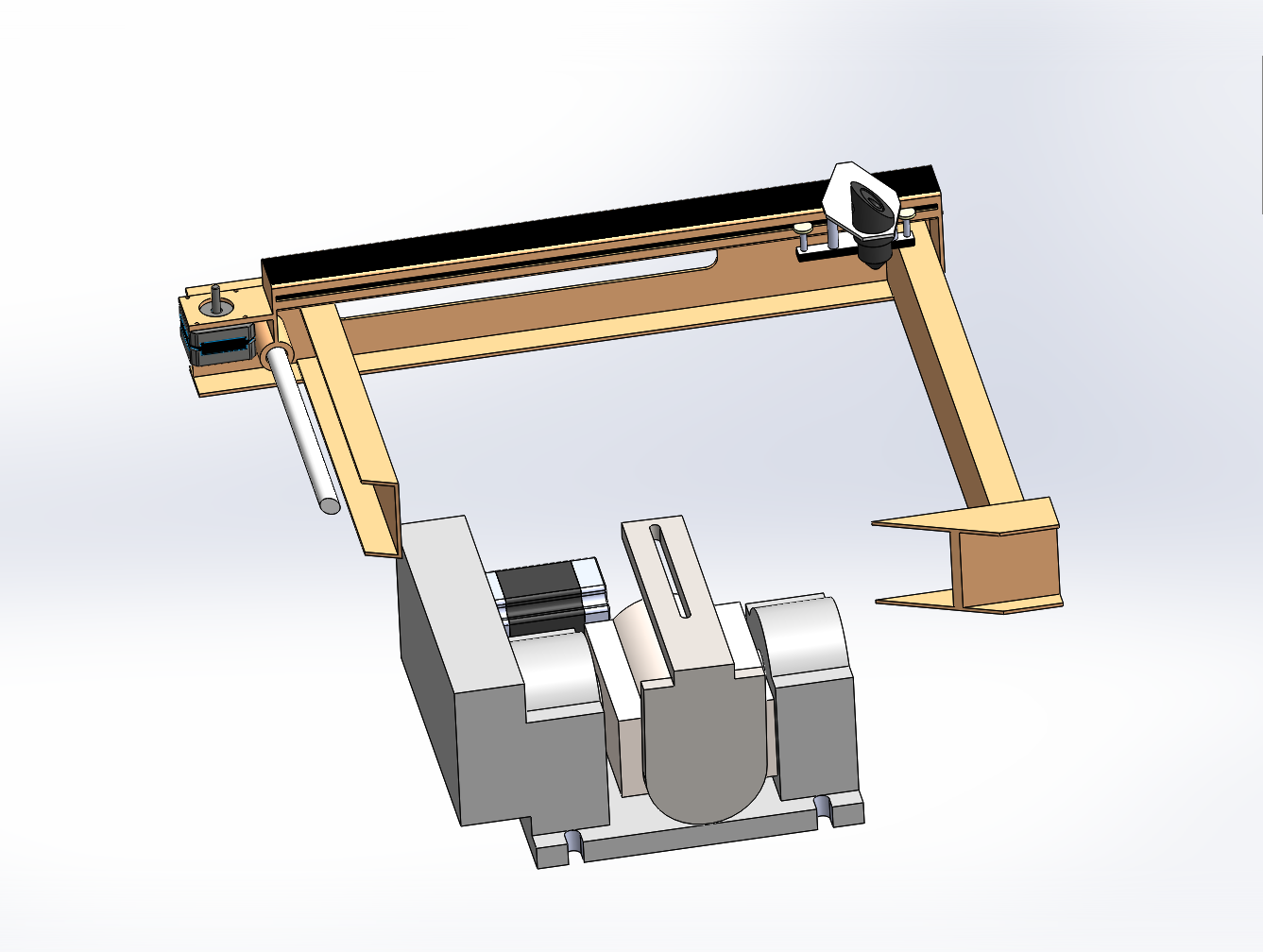 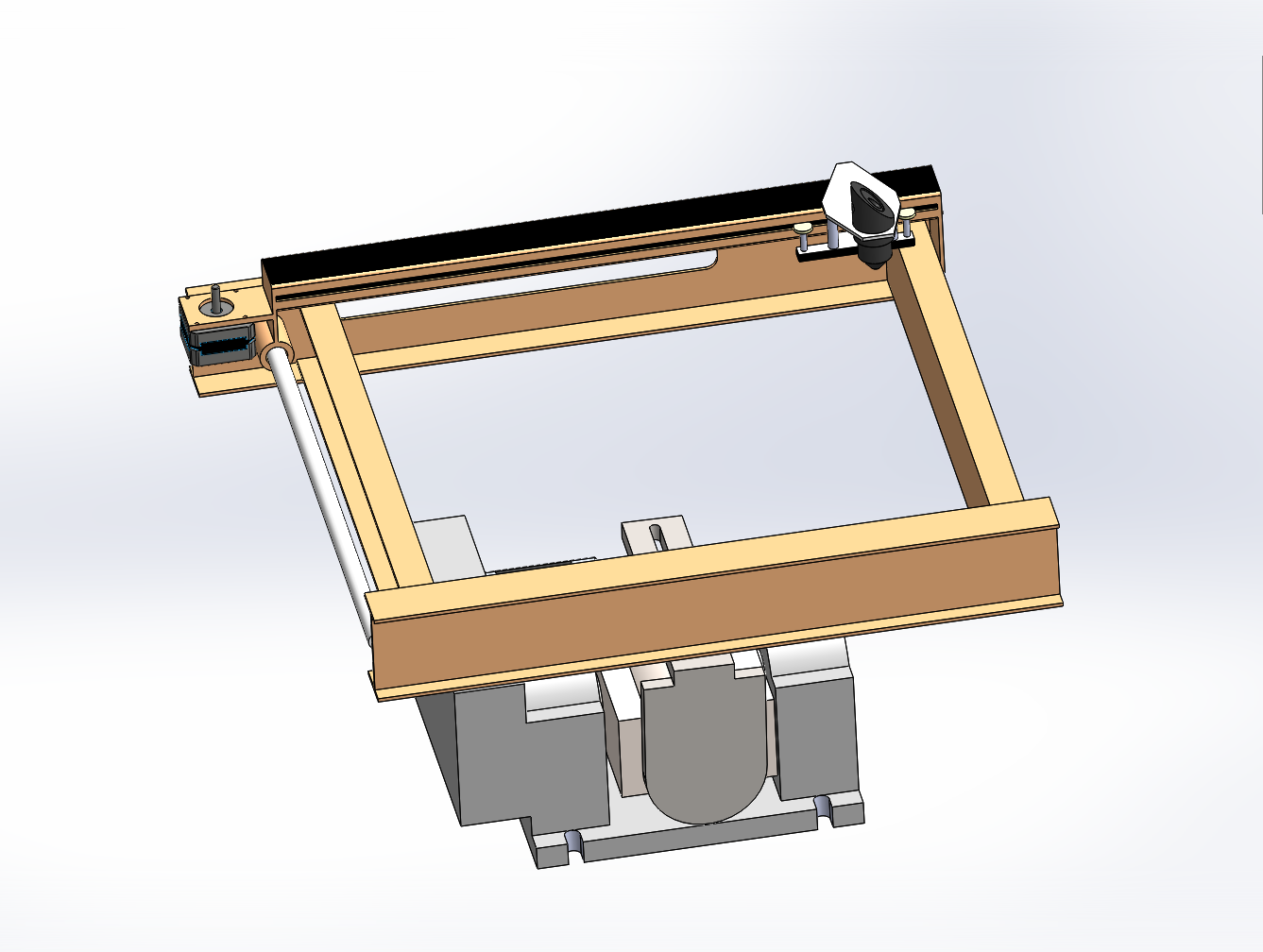 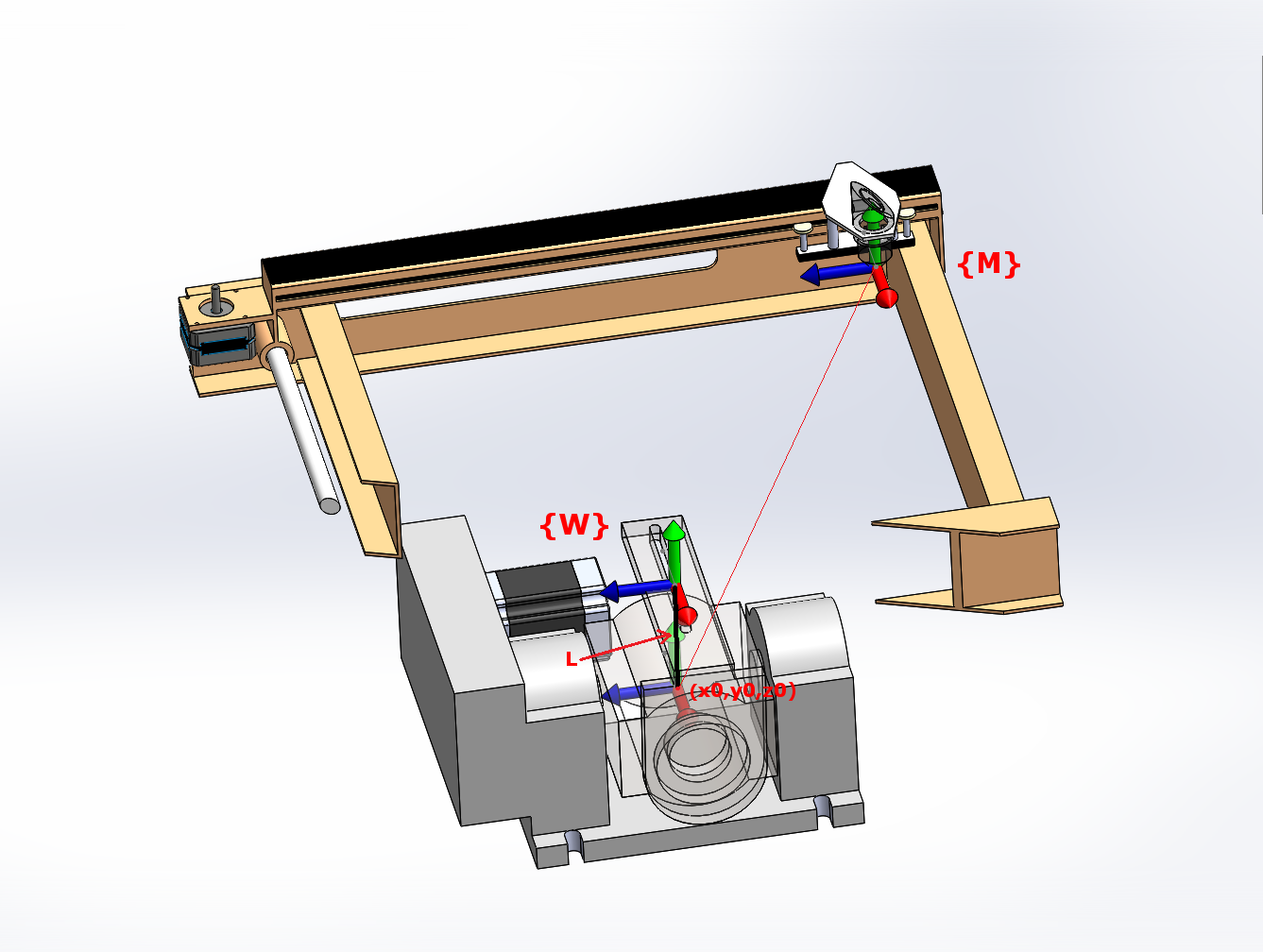 11
[Speaker Notes: Add diagram and math]
Kinematics - Machine Configuration
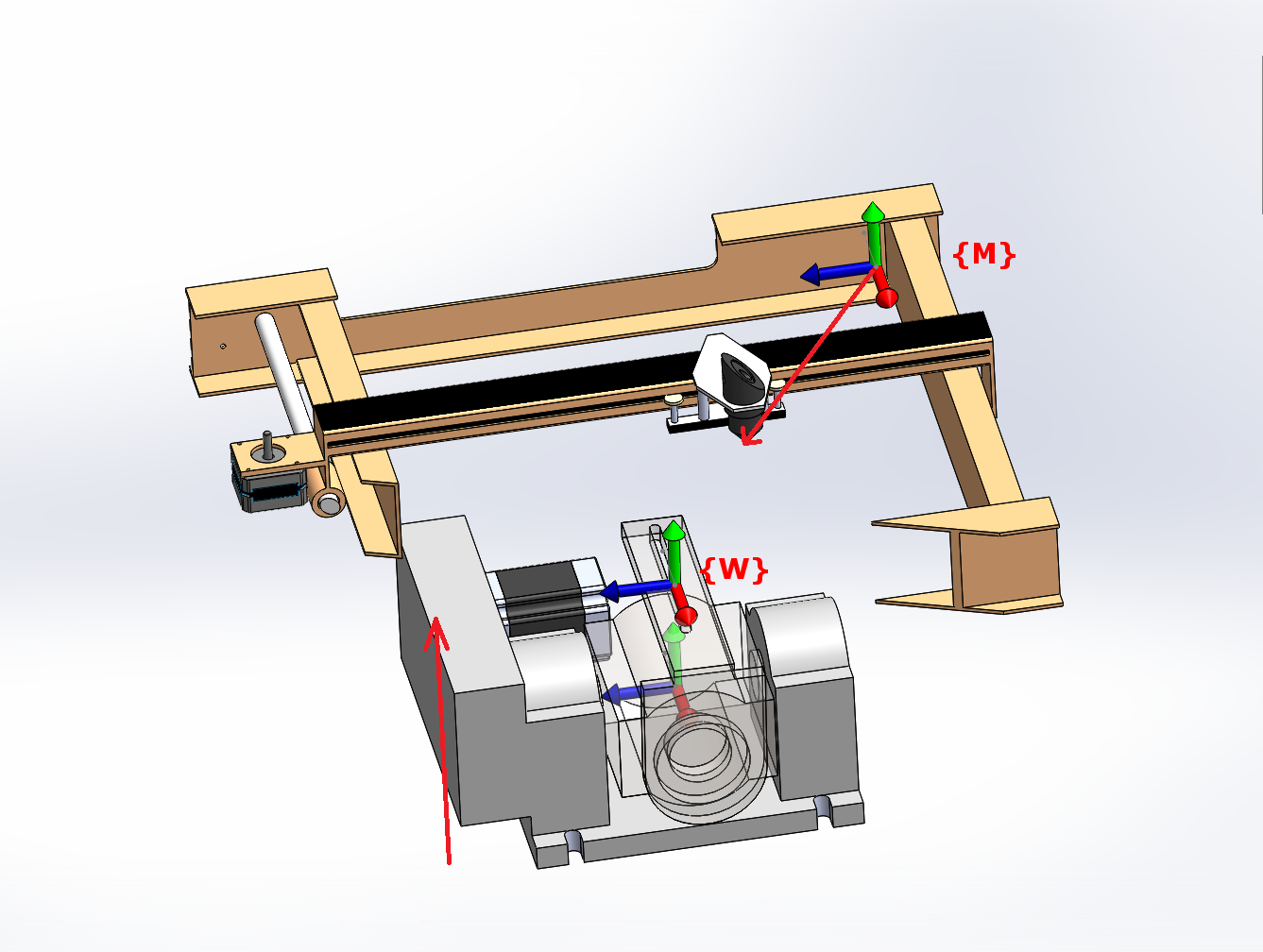 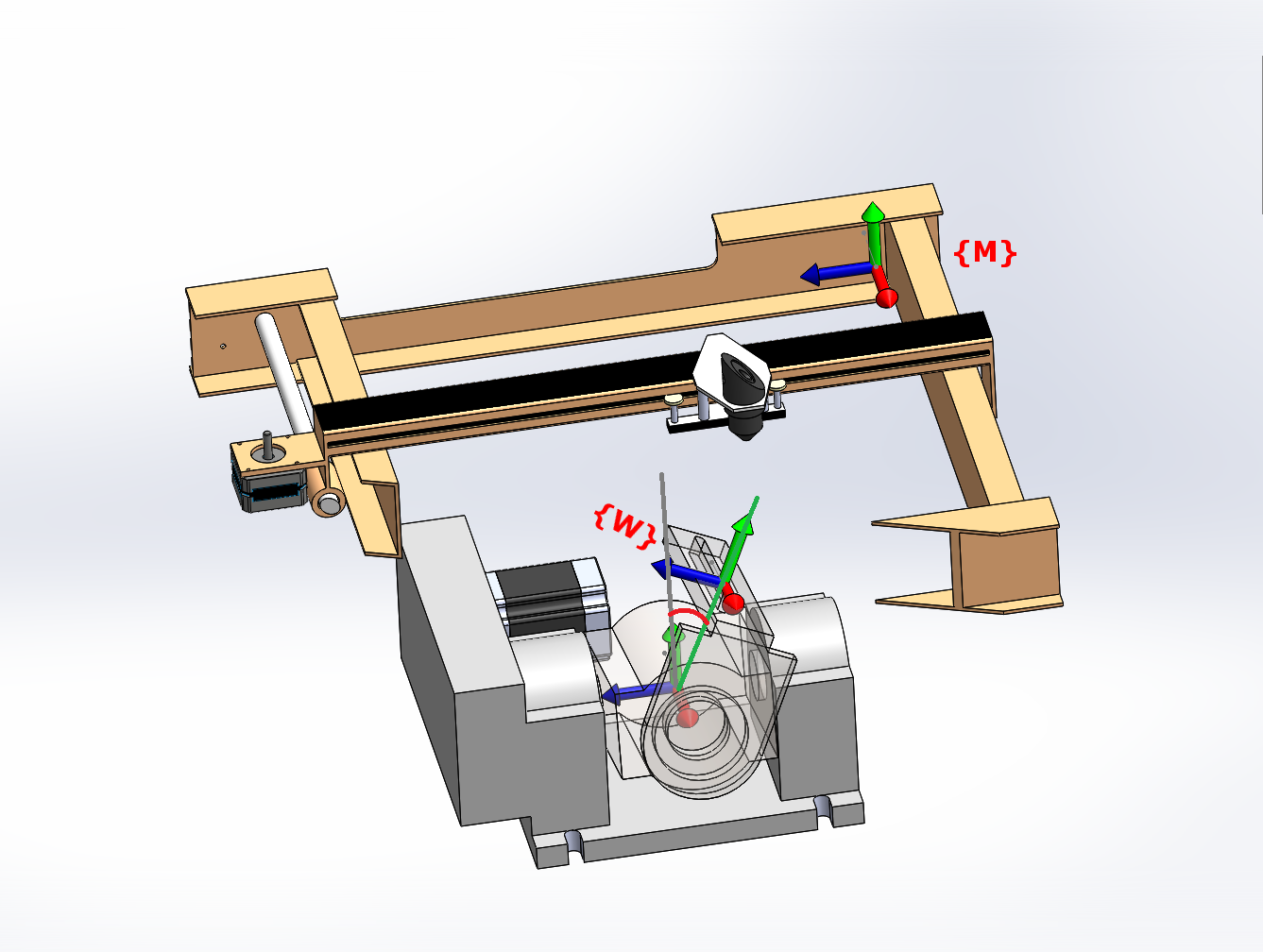 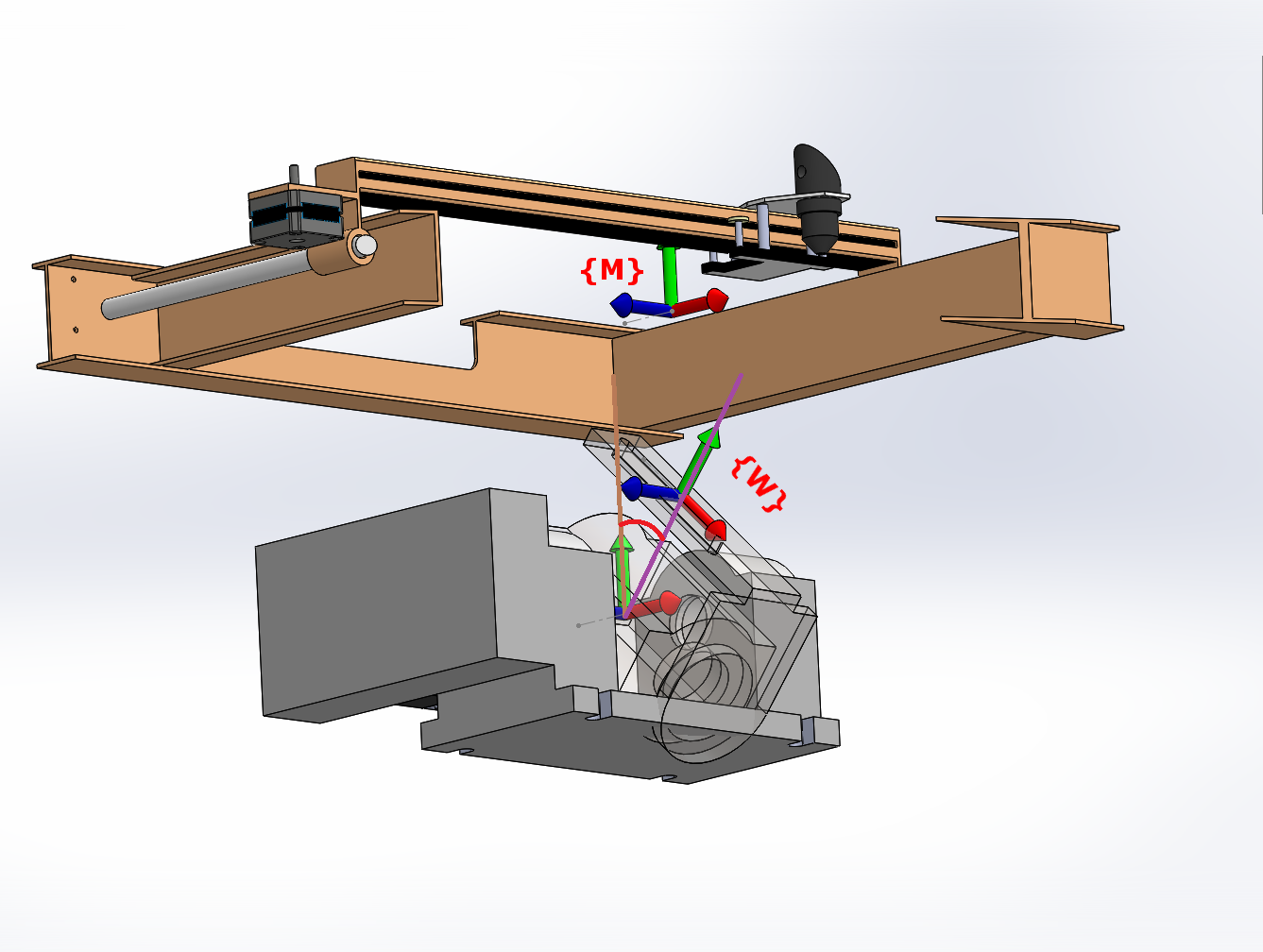 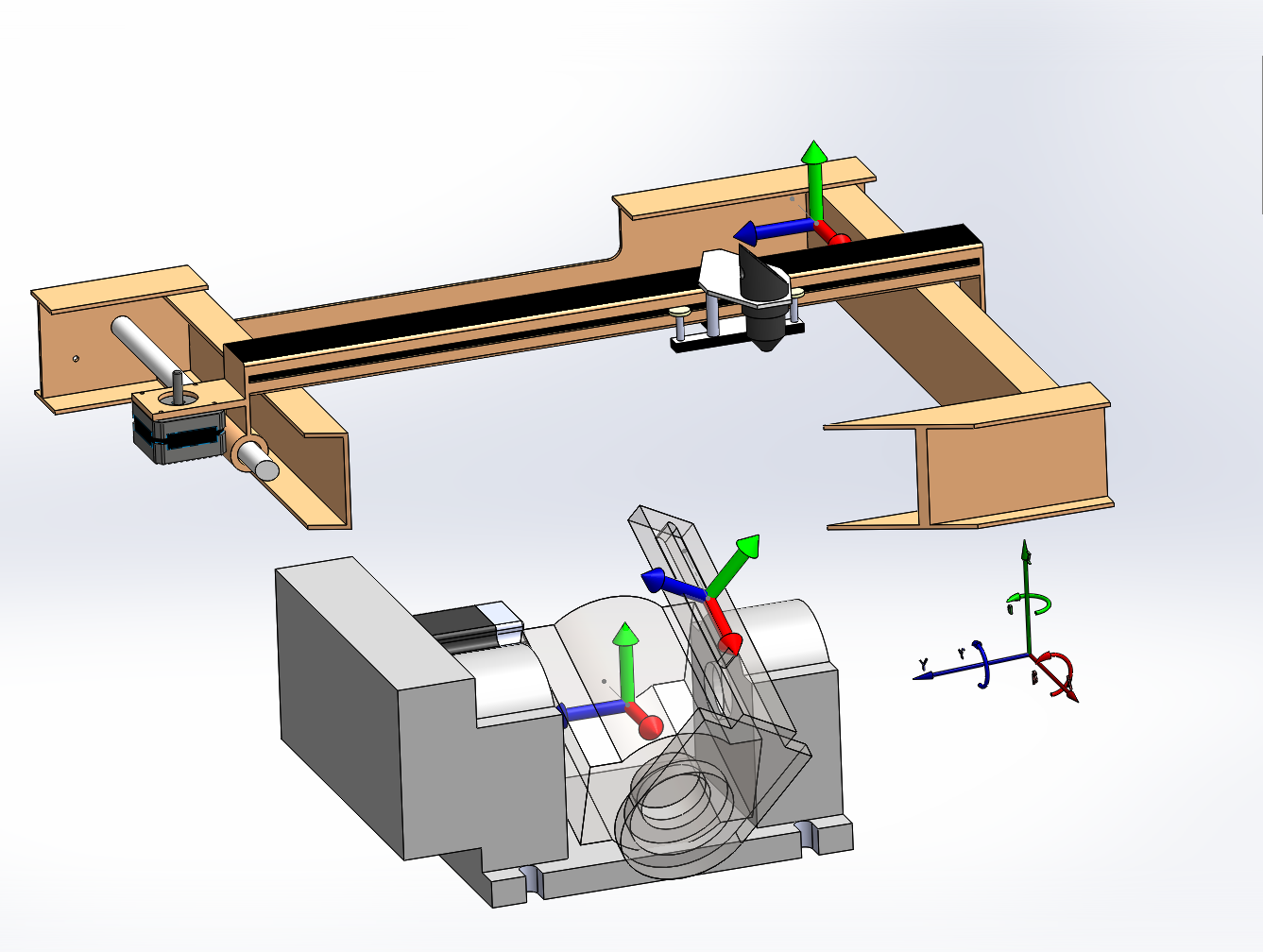 12
[Speaker Notes: Add diagram and math]
Kinematic Modeling
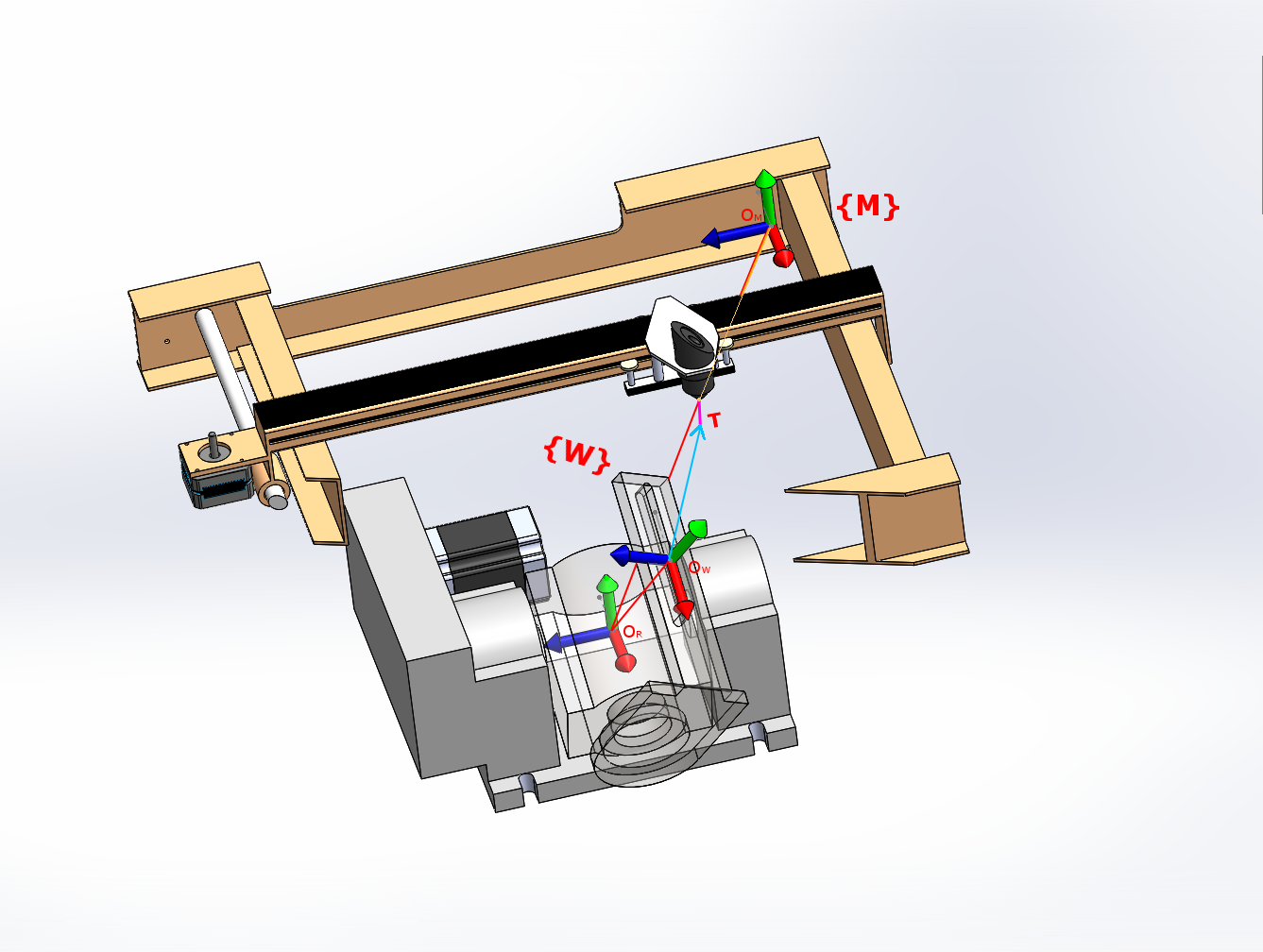 13
[Speaker Notes: Add diagram and math]
Kinematic Modeling
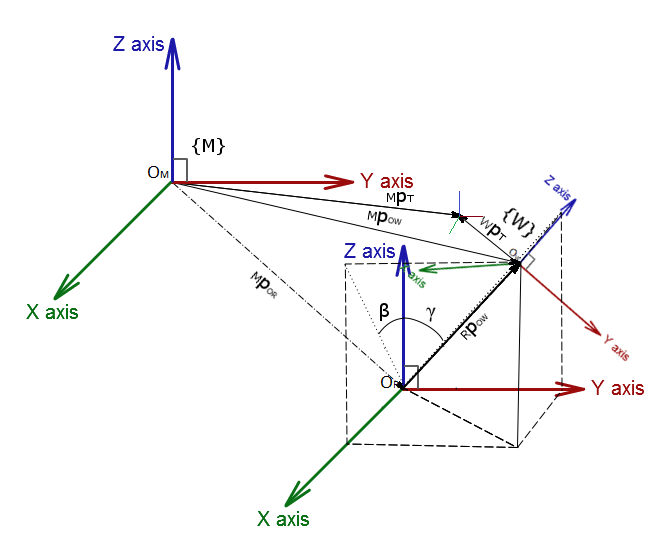 3 frames: M W T
Frame transformation
p + R*v








Can extract ⍺ and 𝛽 from the above matrix

World coordinate:
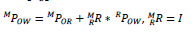 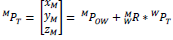 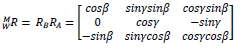 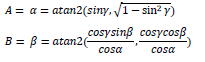 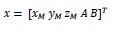 14
[Speaker Notes: Add diagram and math]
Cutting Path to G-code
{I}, (x1,y1,z1),(x2,y2,z2)
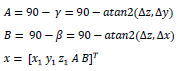 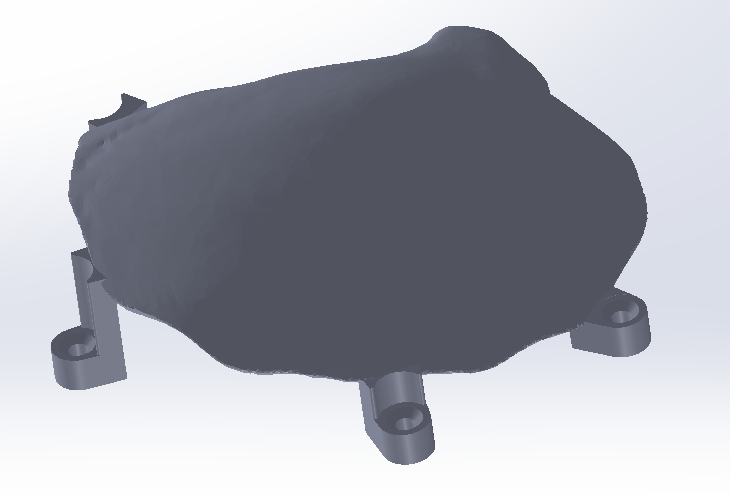 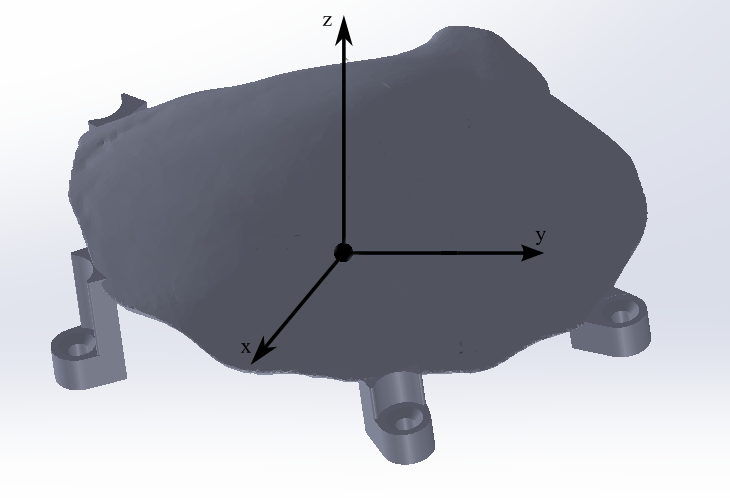 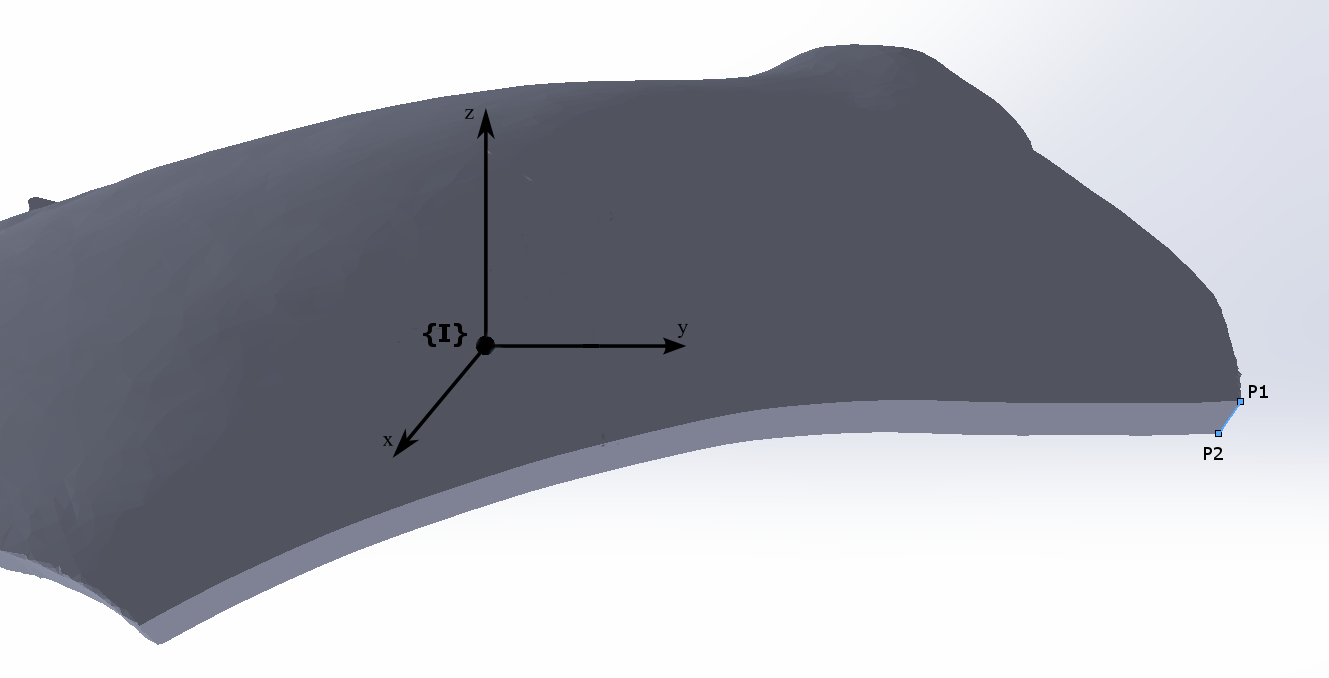 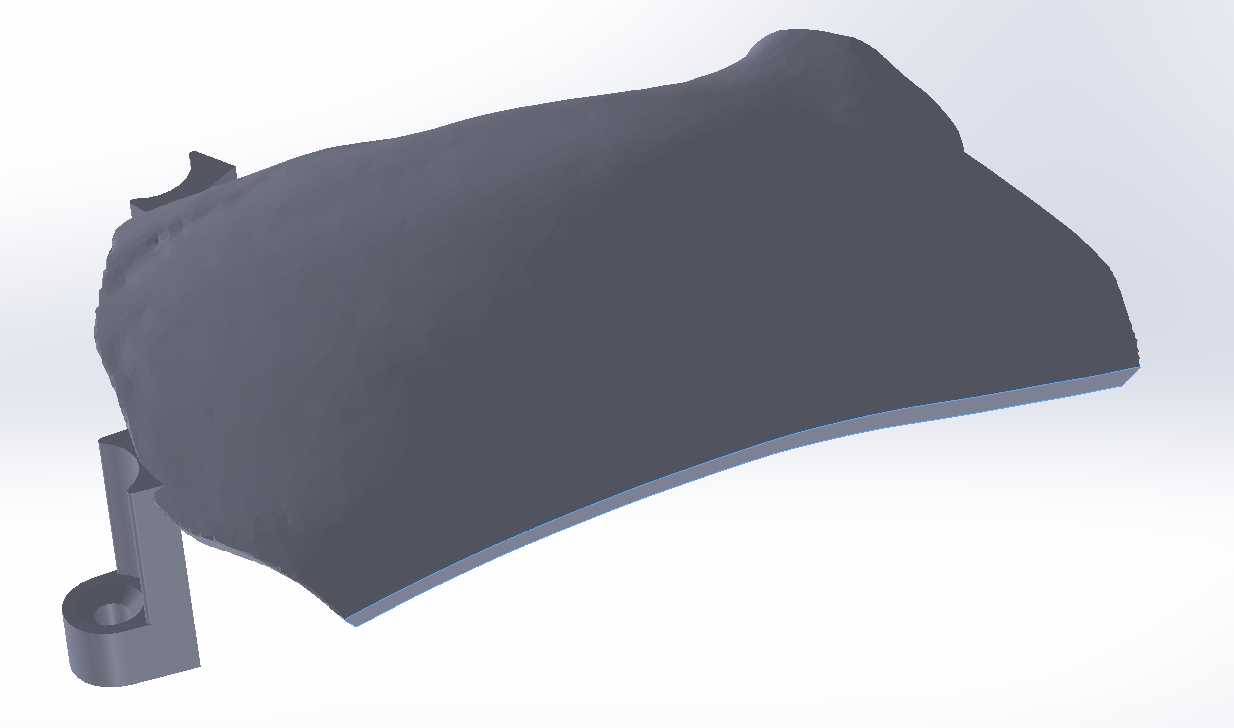 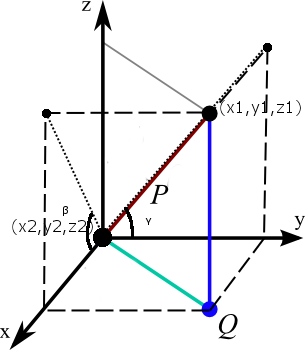 15
Implant Registration
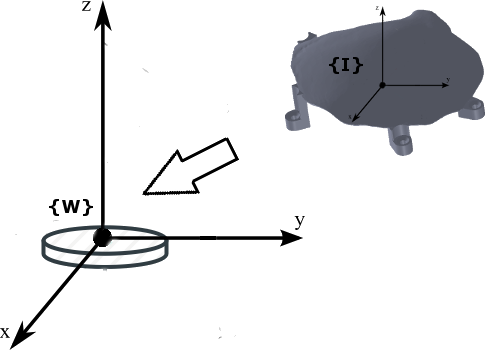 2 objectives
Map {I} to {W}
Eliminate rotational offset
Possible approaches
Design a mount to secure implant on the work-piece
Drill two holes for screw placement as fixture
Register hole axes to the workspace {W}
Repeat step 2 on the implant
Register implant {I} to implant hole axes
16
Original Project Timeline
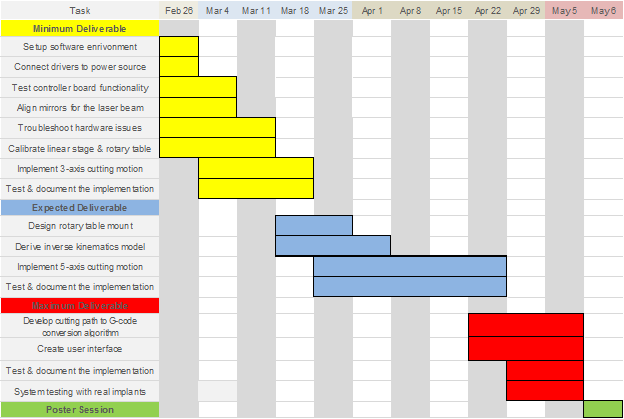 17
Updated Project Timeline
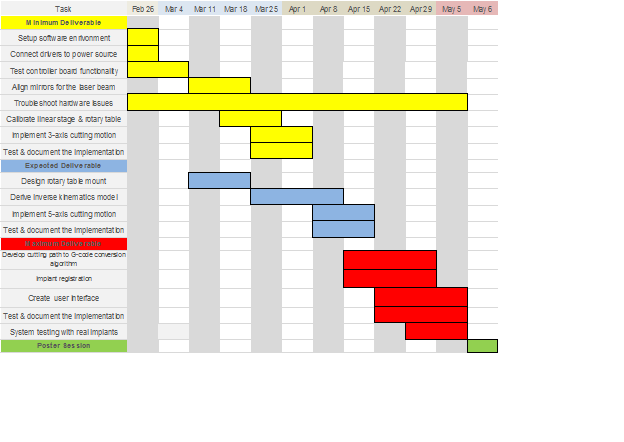 18
Reading List
[1] R. J. Murphy, K. C. Wolfe, P. C. Liacouras, G. T. Grant, C. R. Gordon, and M. Armand. 
Computer-assisted single-stage cranioplasty. 2015 37th Annual International Conference of the IEEE Engineering in Medicine and Biology Society (EMBC), 2015. 
[2] Milutinovic, D., Glavonjic, M., Slavkovic, N., Dimic, Z., Zivanovic, S., Kokotovic, B., & Tanovic, L.. Reconfigurable  
robotic machining system controlled and programmed in a machine tool manner. The International Journal of 
Advanced Manufacturing Technology Int J Adv Manuf Technol, 53(9-12), 2010, pp. 1217-1229. 
[3]  D. Winder. Computer Assisted Cranioplasty. Virtual Prototyping & Bio Manufacturing in Medical 
Applications, 2008, pp. 1-19. 
[4] J. U. Berli, L. Thomaier, S. Zhong, J. Huang, A. Quinones-Hinojosa, M. Lim, J. Weingart, H. Brem, 
and C. R. Gordon. Immediate Single-Stage Cranioplasty Following Calvarial Resection for Benign and Malignant Skull Neoplasms Using Customized Craniofacial Implants. Journal of Craniofacial Surgery, 26(5), 2015, pp. 1456-1462.
[5] R. Zavala-Yoé, R. Ramírez-Mendoza, J. Ruiz-García. Mechanical and Computational Design for 
Control of a 6-PUS Parallel Robot-based Laser Cutting Machine. Advances in Military Technology, 10(1), 2015, pp. 31-46.
[6] P. J. Besl and N. D. McKay, “Method for registration of 3-d shapes,” in Robotics-DL tentative. 
International Society for Optics and Photonics, 1992, pp. 586–606. 
[7] R. J. Murphy, C. R. Gordon, E. Basafa, P. Liacouras, G. T. Grant, and M. Armand, 
“Computer-assisted, le fort-based, face–jaw–teeth transplantation: a pilot study on system feasibility and translational assessment,” International journal of computer assisted radiology and surgery, 2014, pp. 1–10.
[8] Giorgia Willits, Shahriar Sefati, Russell Taylor, Mehran Armand, “Robotics Drilling for Single-Stage 
Cranioplasty.” JHU internal paper.
19